Ac Anti-SLA : anti-soluble liver antigen
 analyse en dot euroimmun

spécificité ?
Nicole Fabien
GEAI 11 Octobre 2024
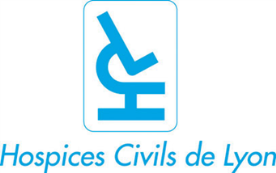 Ac Anti-SLA/LP ( anti-soluble liver antigen ) Dr. C.Johanet. E.Ballot  CHU ST Antoine . Paris
Cibles antigéniques: 
molécules à 58, 50, 48, 35, 27, 25 kDa
antigène majeur: Prot 50 kDa de la famille des sérine tRNP(Ser)S
associée à un ARNt codant pour la sélénocystéine
Glutathion S-transférase

HAI Type 1: 30-58 %

                 Marqueur de pronostic sévère
	
	Hépatites cryptogéniques : 15-20 % reclasser en HAI-1 
 	
	Cholangite sclérosante primitive: 47 %

	Formes mixtes  CPB/HAI:  15 %

	Cirrhose:  4 %

	Sujets sains: 2%
Classification des Hépatites auto-immunes
Anticorps Anti-SLA
Cohorte Lyonnaise: HCL
2017 à 2024
analyse en dot euroimmun

4278 dots = 4000 patients
61 positifs (1,5%)
15 renseignements cliniques
conclusion
Spécificité : dot euroimmun: 77%

cohorte plus importante
Étude dot vs ELISA

Sensibilité dot vs ELISA ?